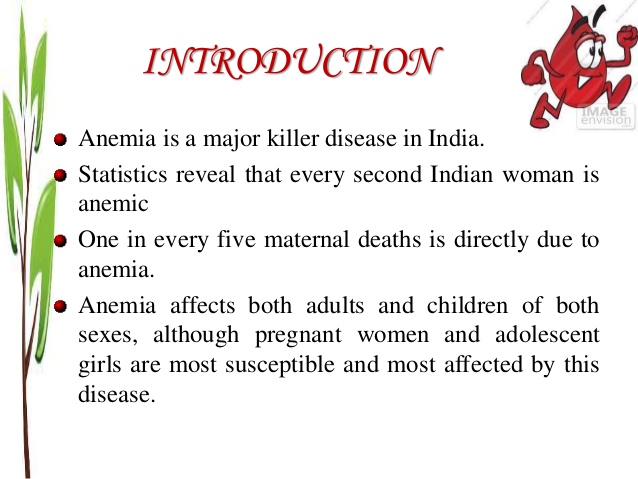 Dr.Nisha
                                                                    Assistant professor
                                                                                    Dept:of practice of medicine
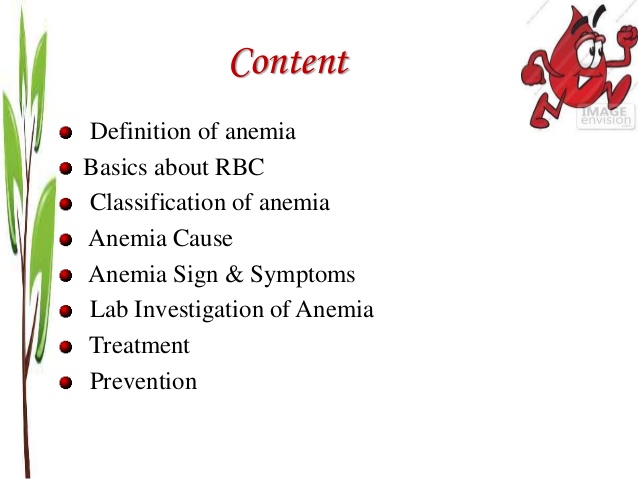 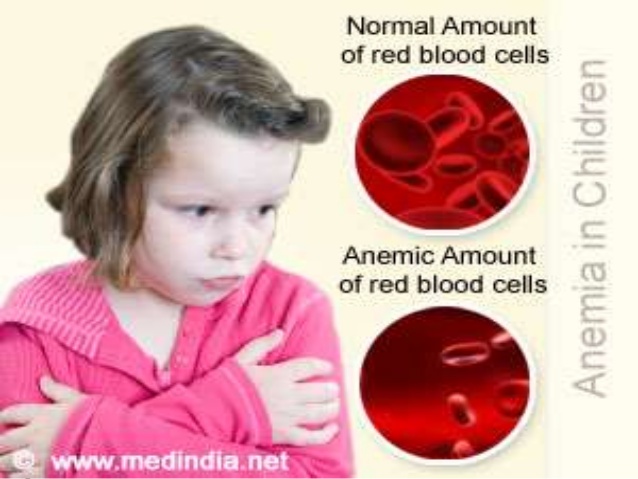 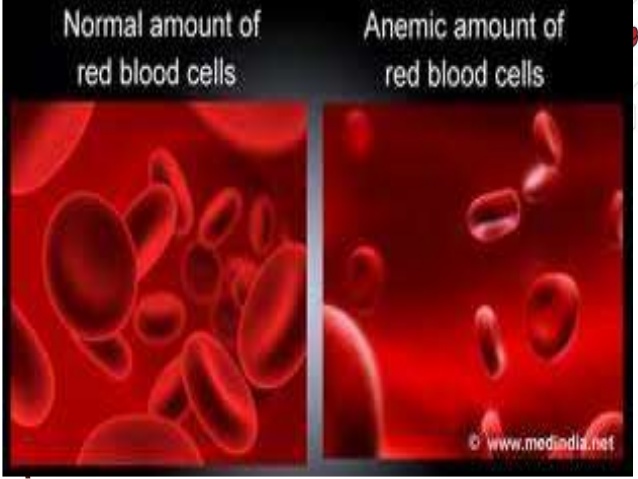 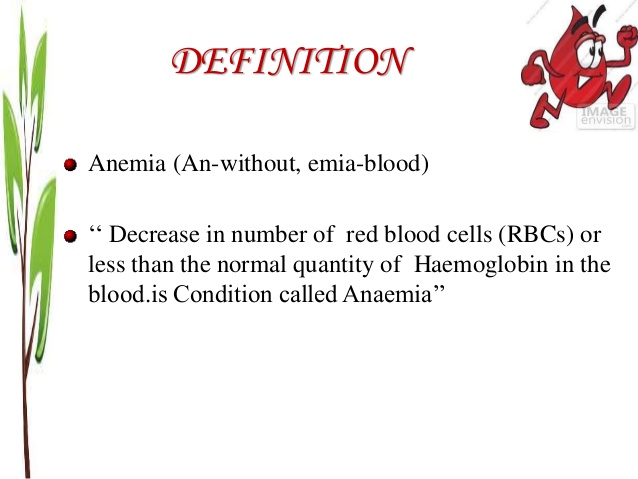 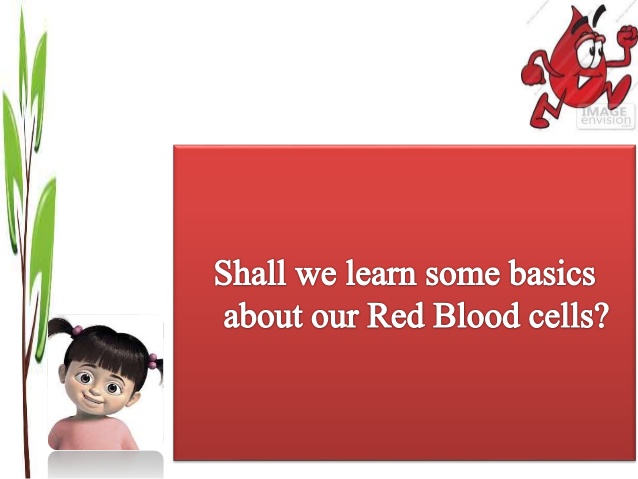 Normal values of Hb for different age groups accepted by WHO
Children (6months to 6 yrs) – 11g/dl and above
Adult males                             13g/dl and above
Adult female(non-pregnant) – 12g/dl and above
Adult female(Pregnant)       - 11g/dl and above

In India ,any HB level below 12g/dl in adult females and 11.5g/dl in adult females should be diagnosed as  anaemia  should be investigated.
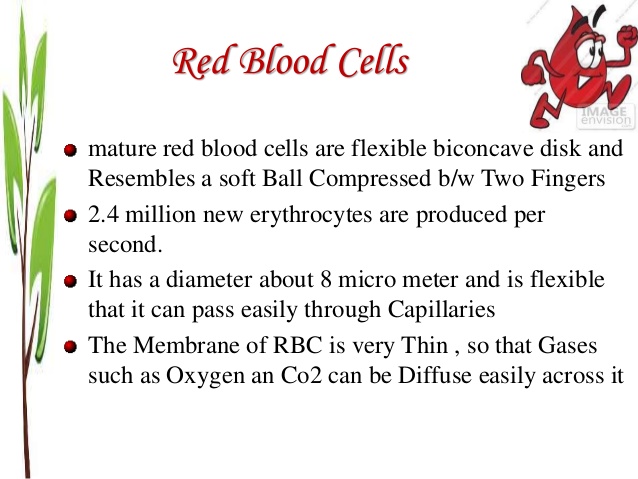 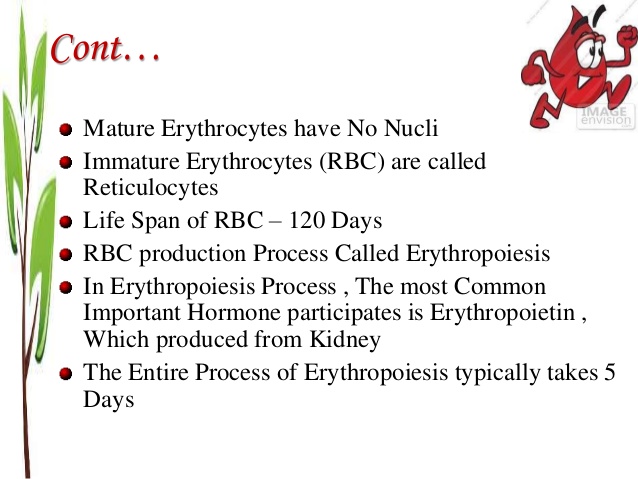 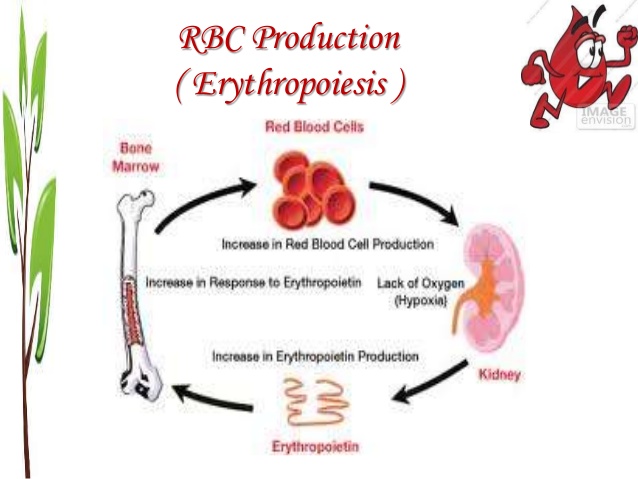 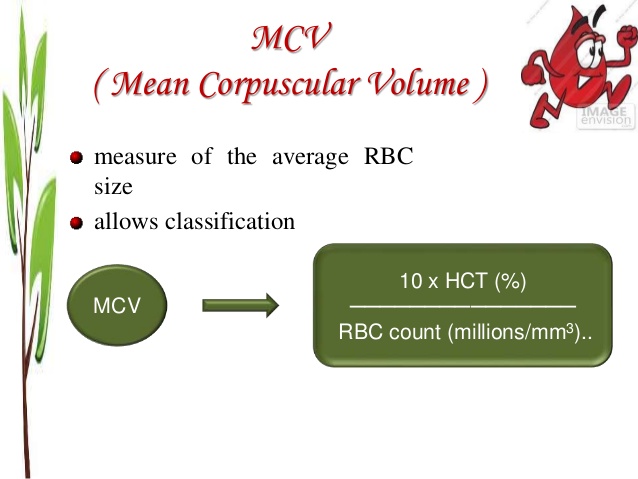 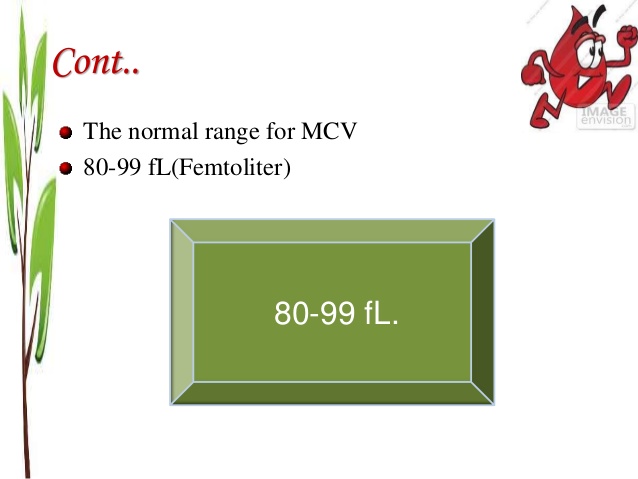 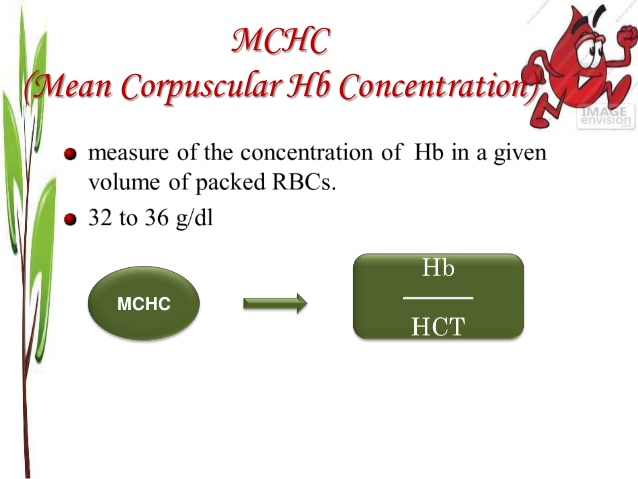 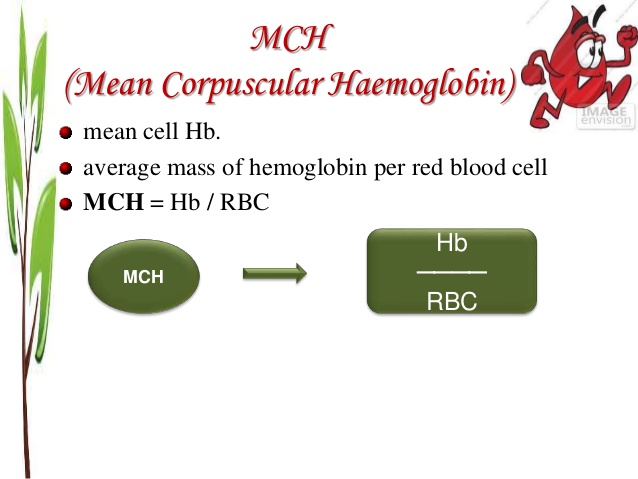 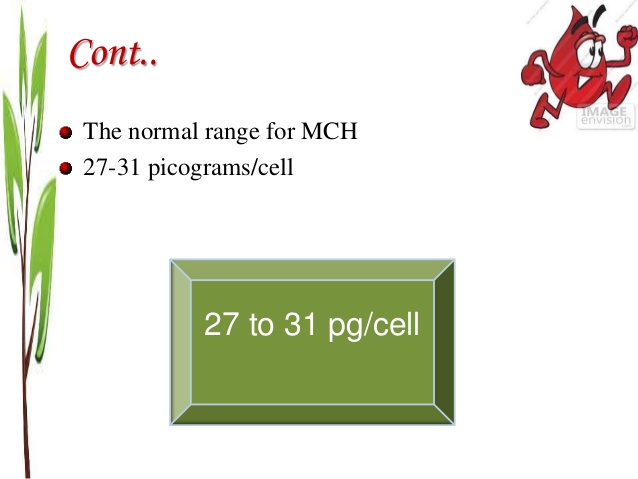 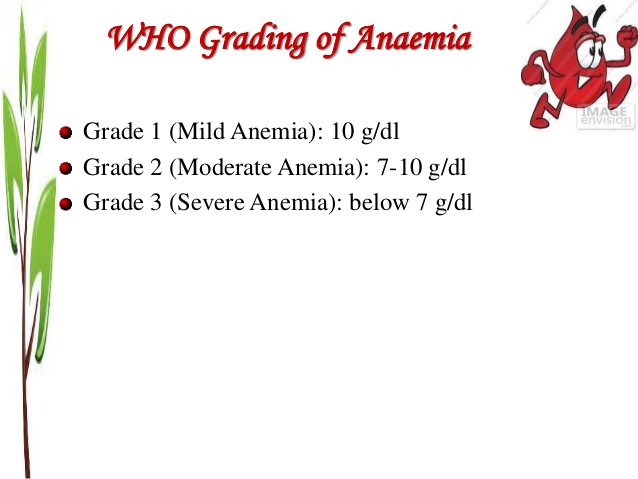 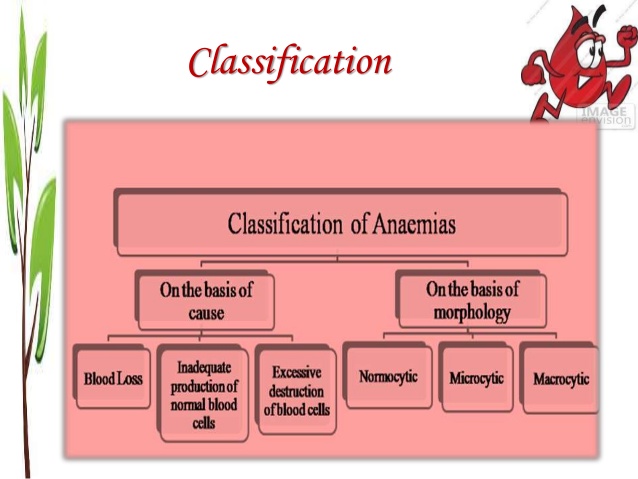 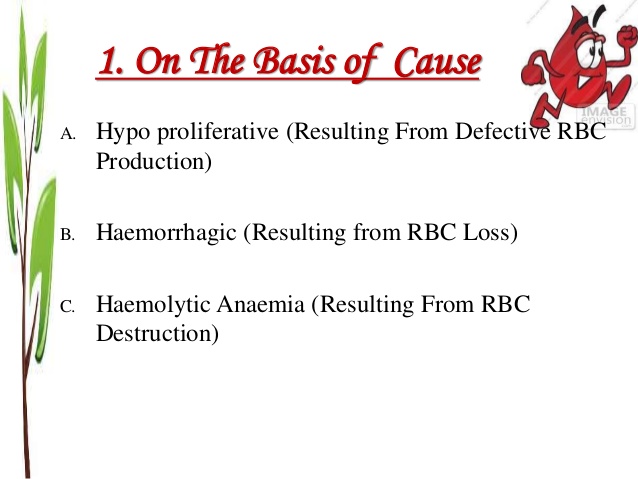 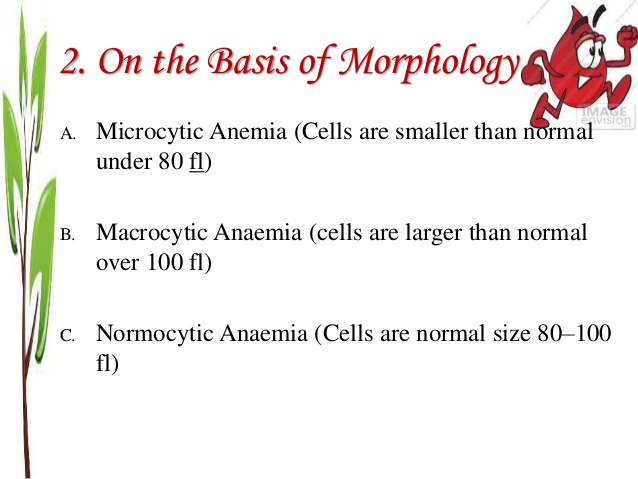 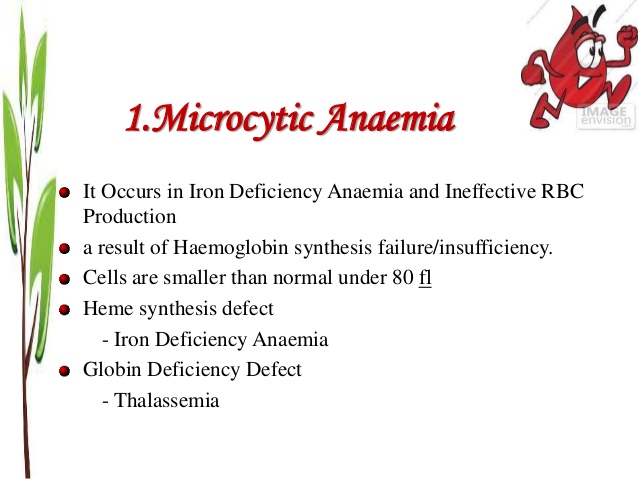 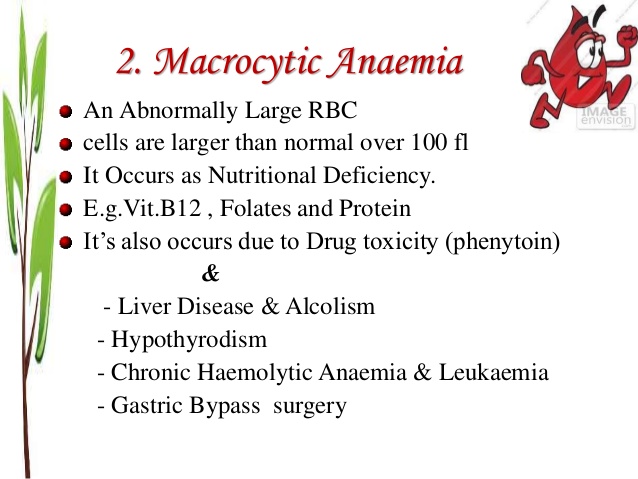 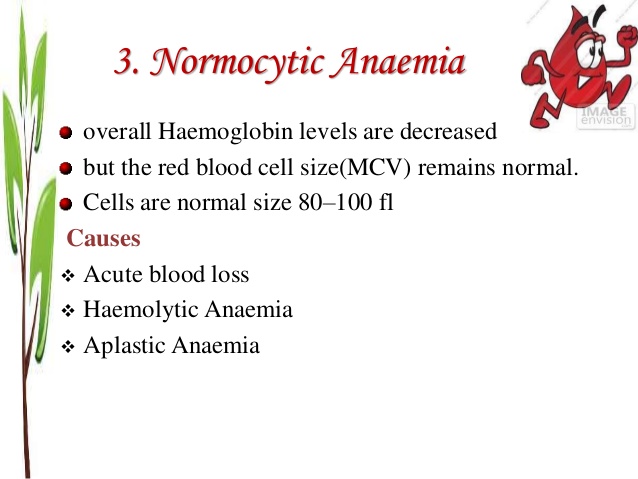 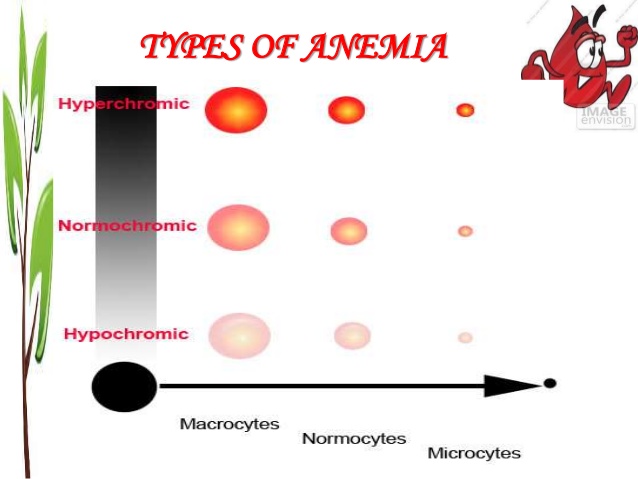 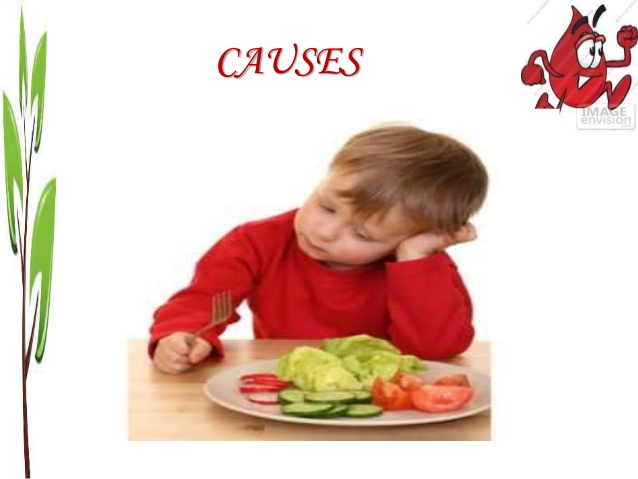 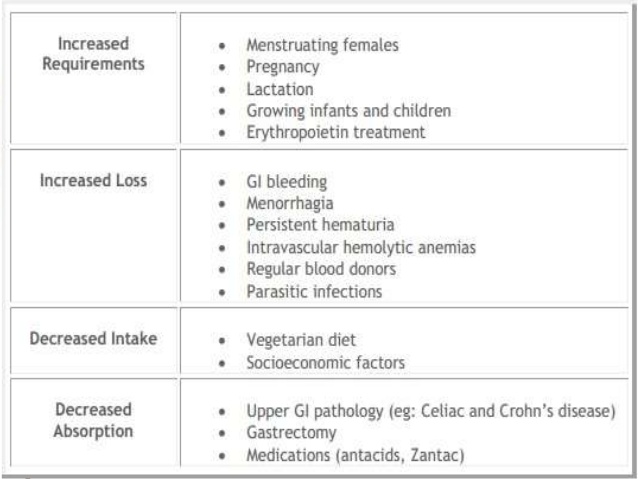 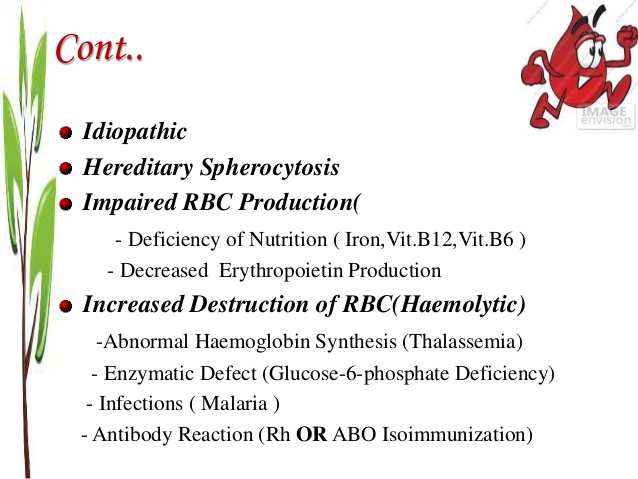 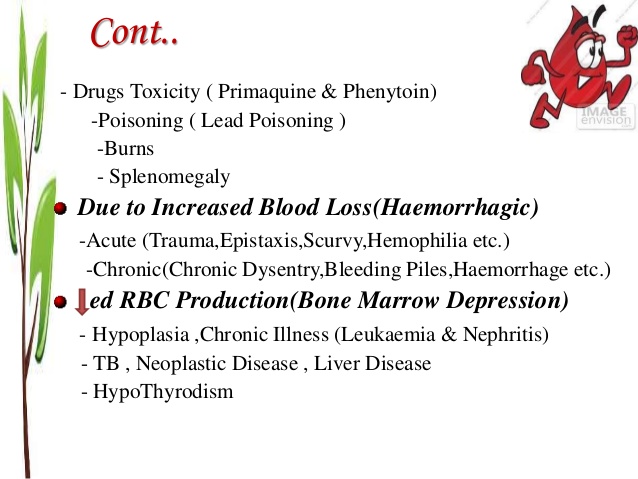 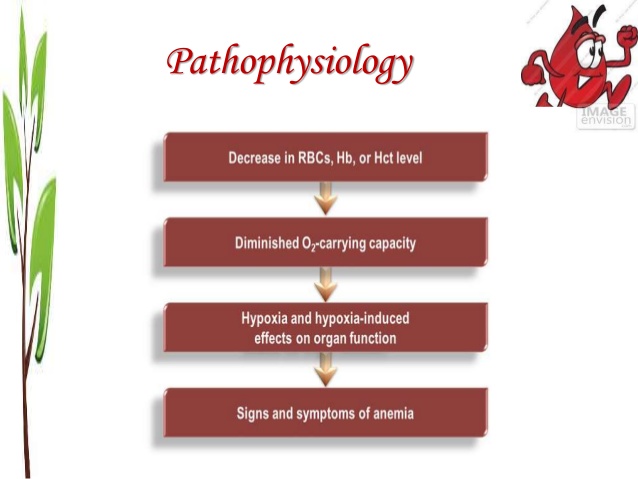 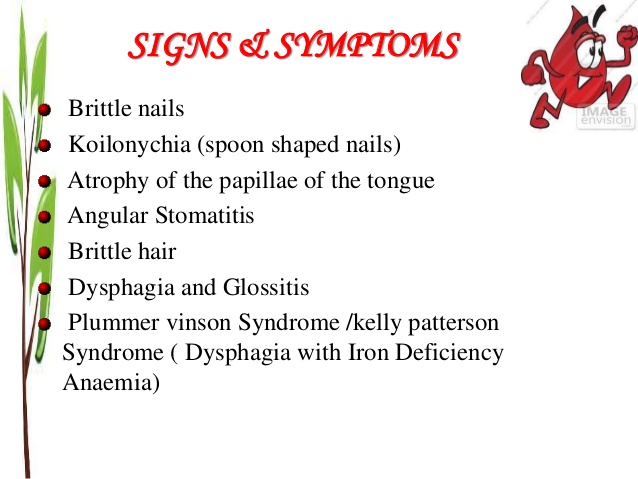 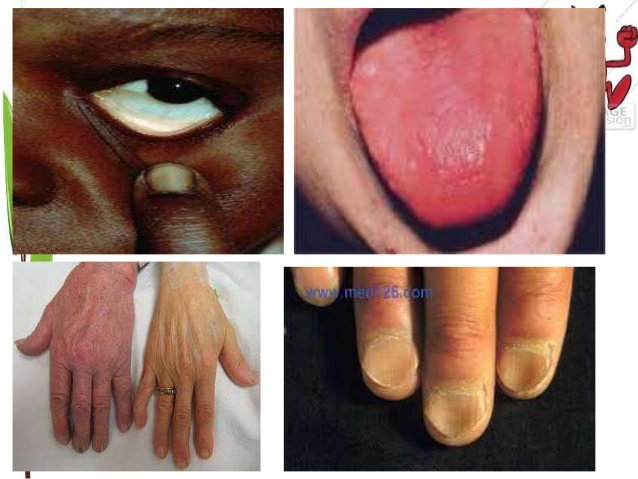 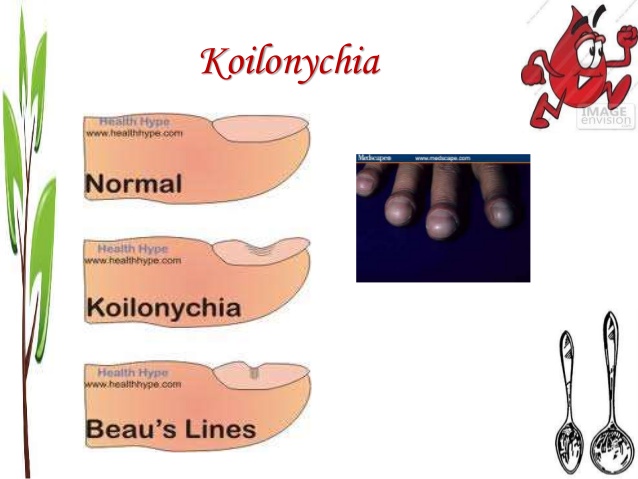 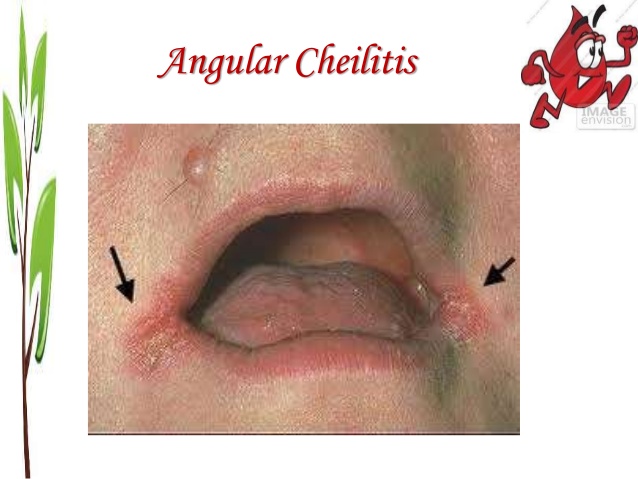 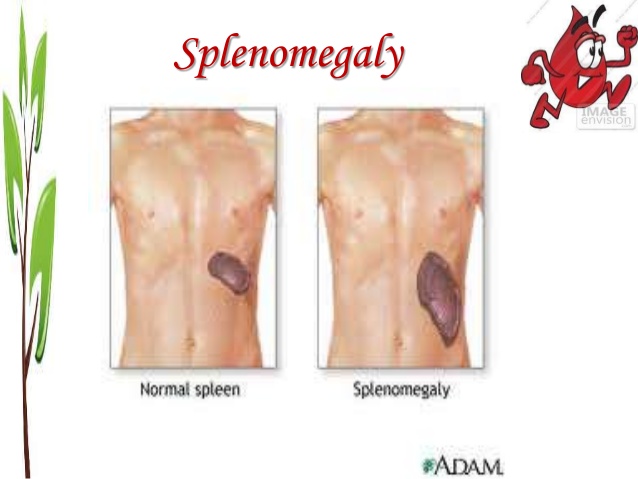 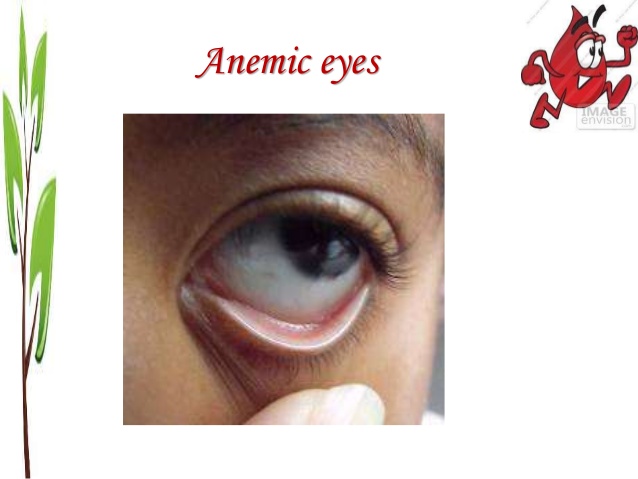 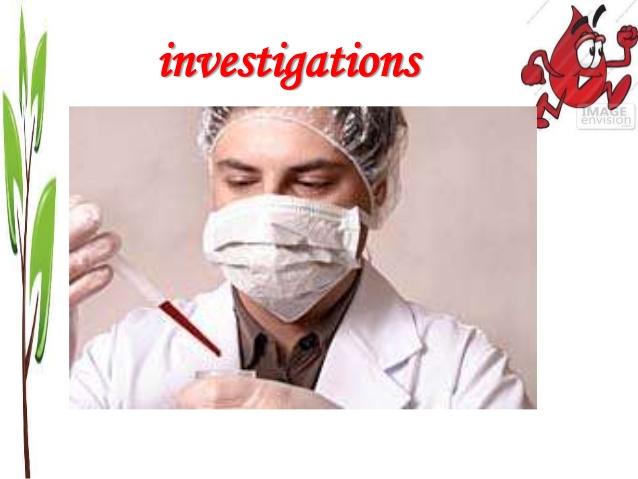 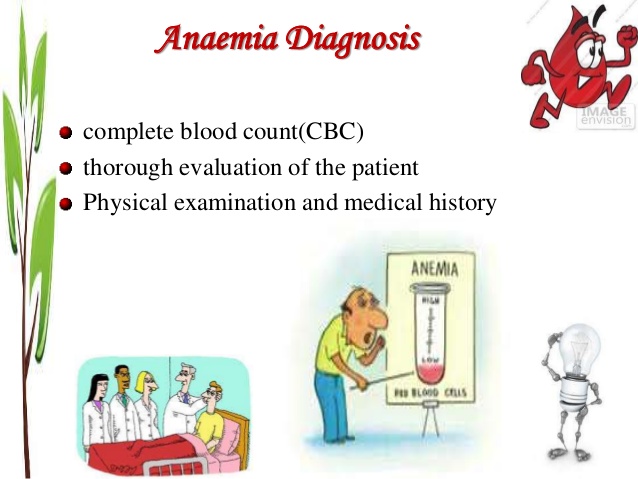 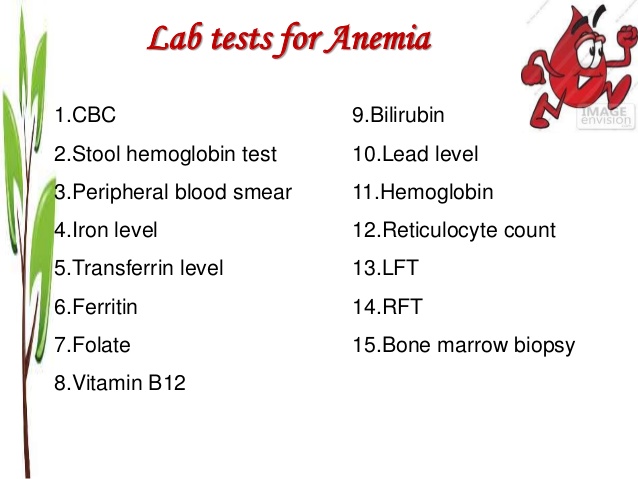 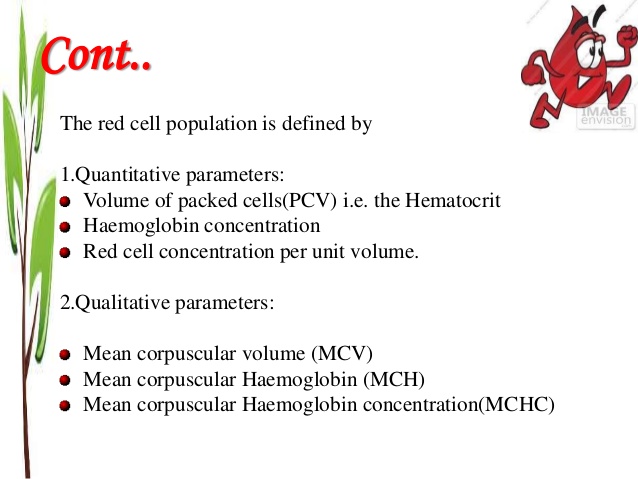 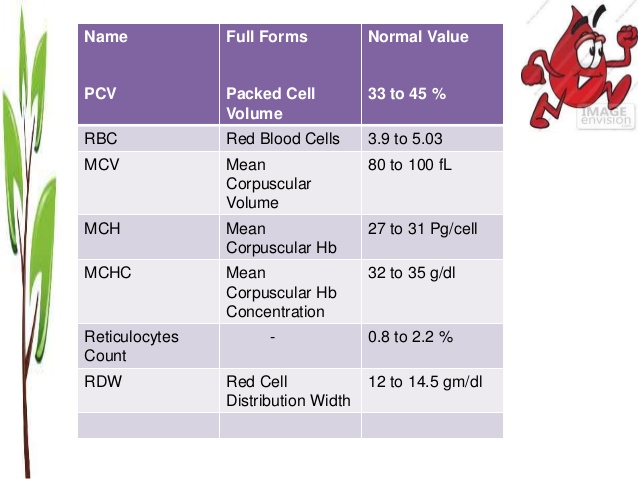 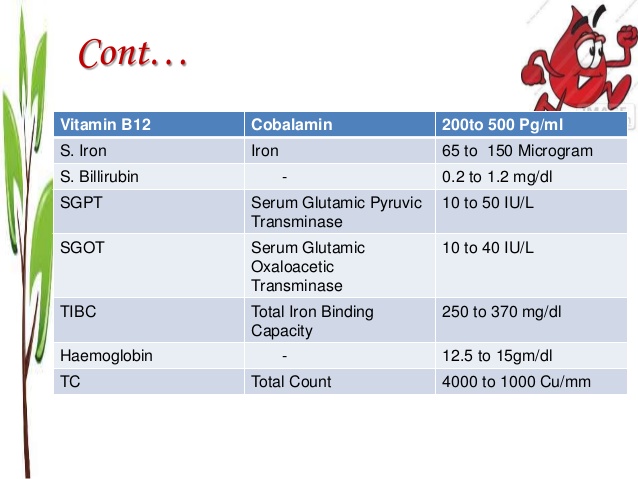 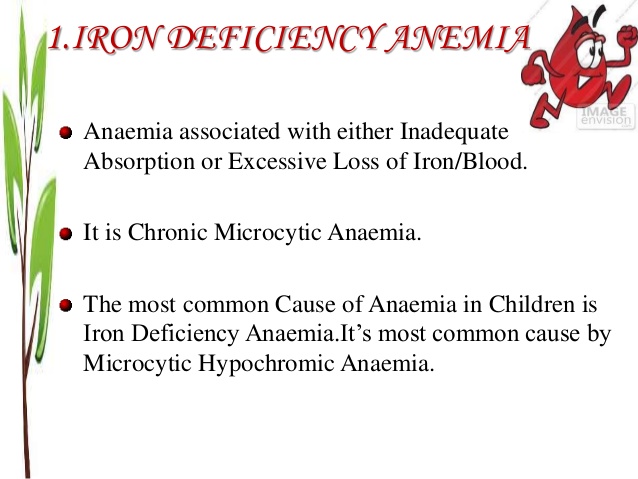 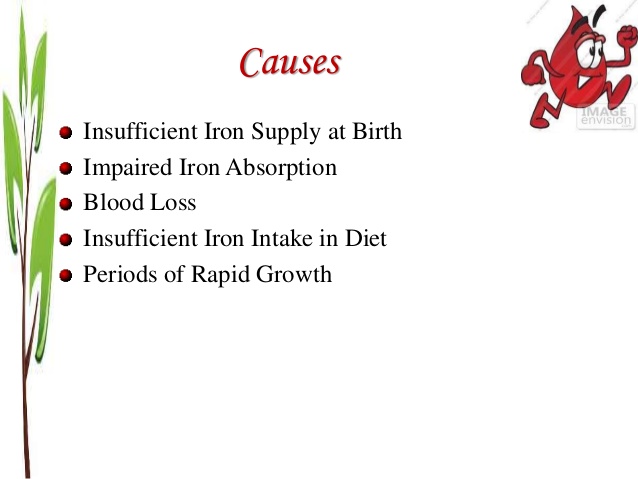 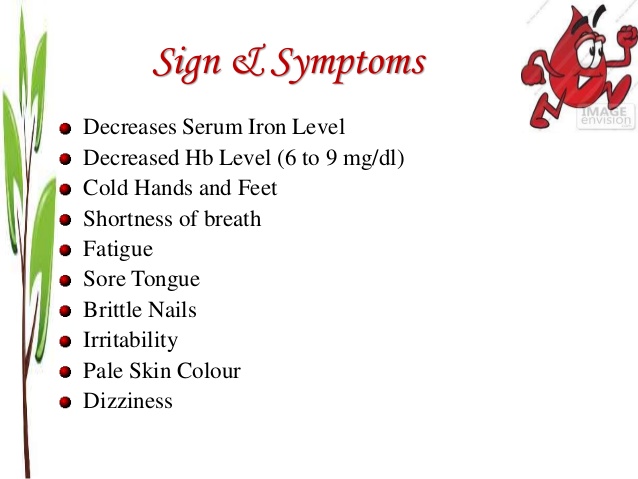 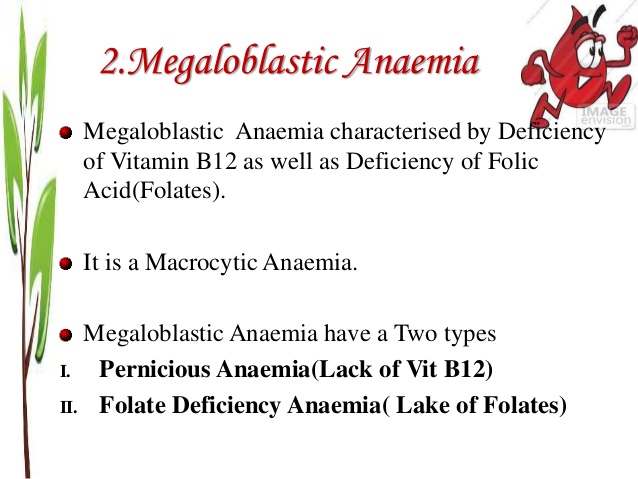 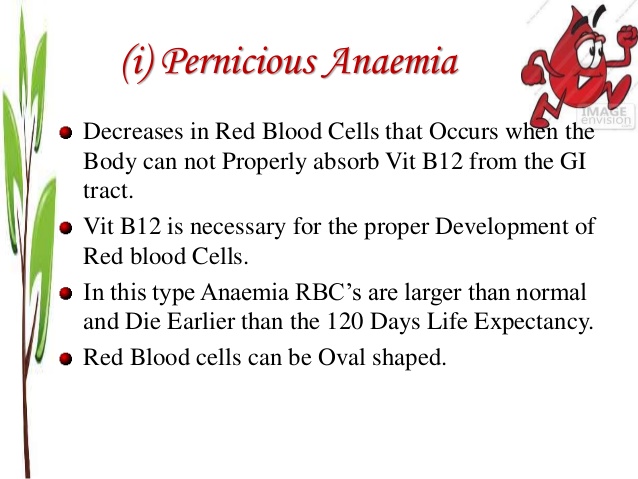 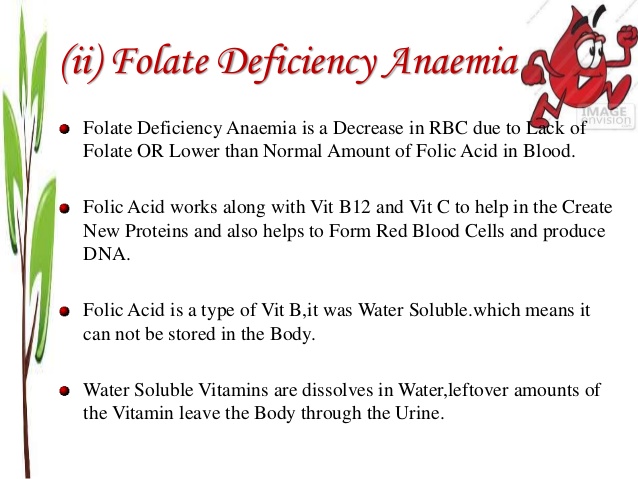 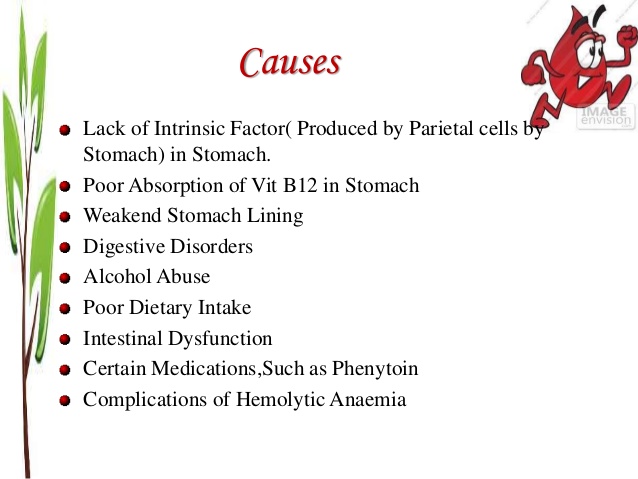 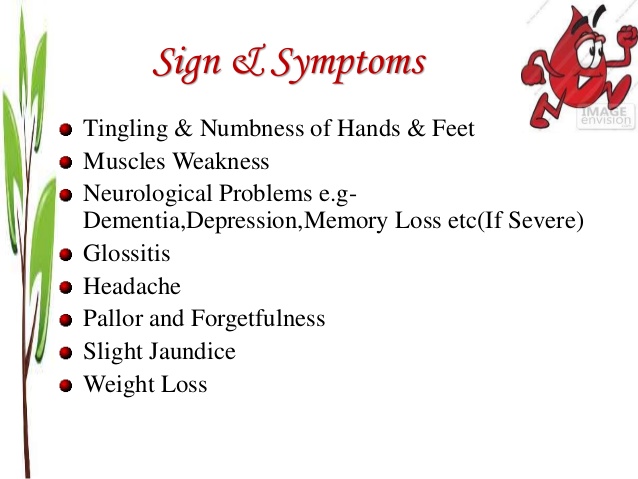 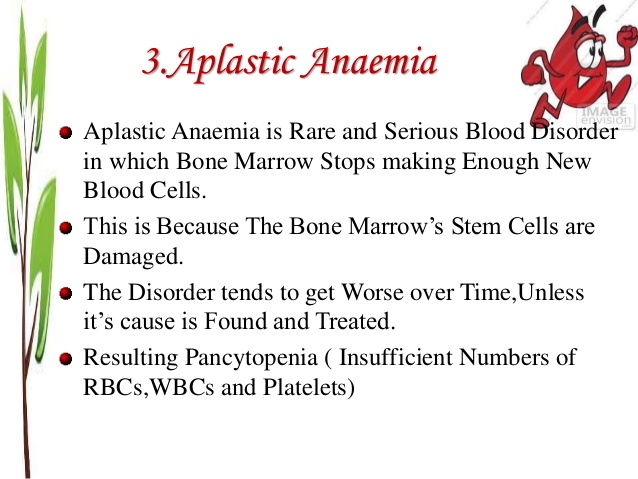 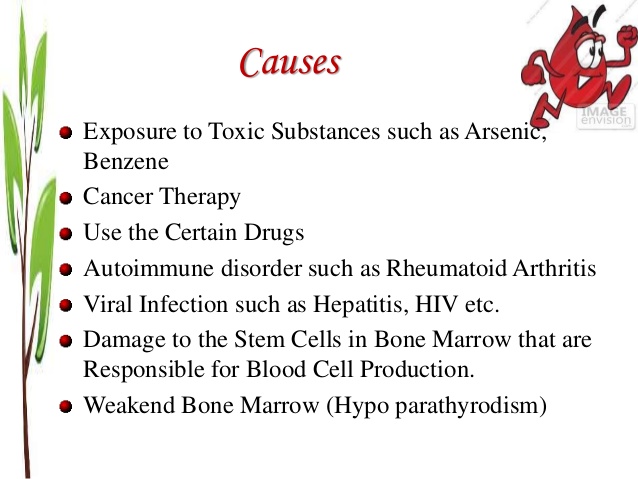 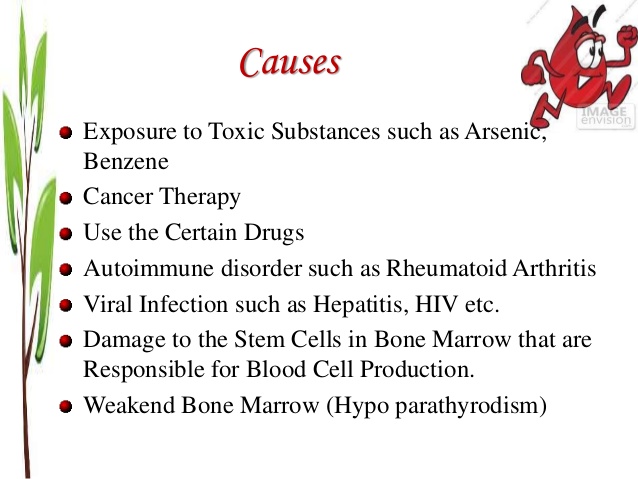 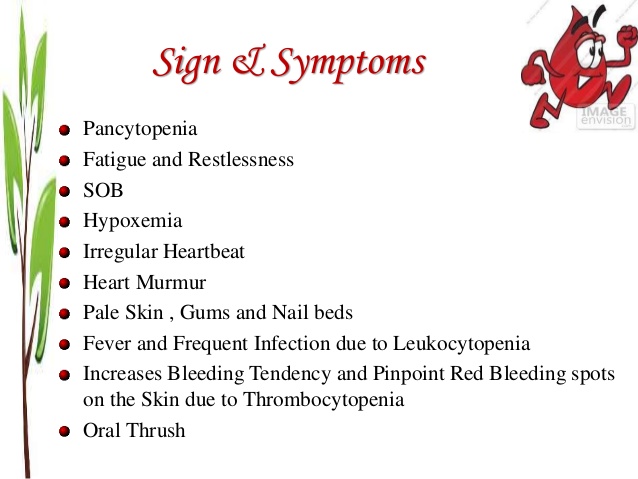 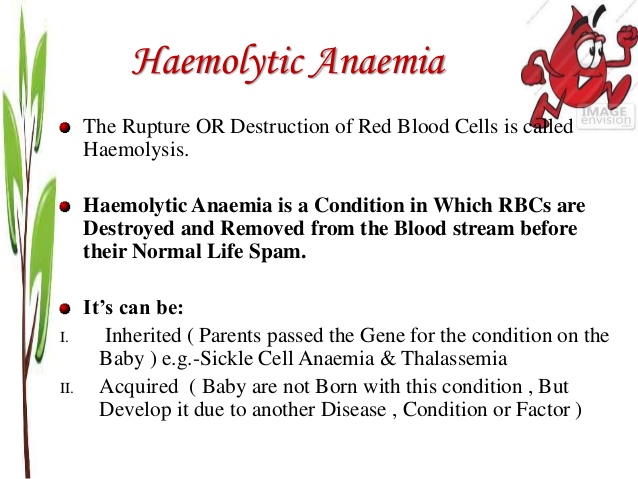 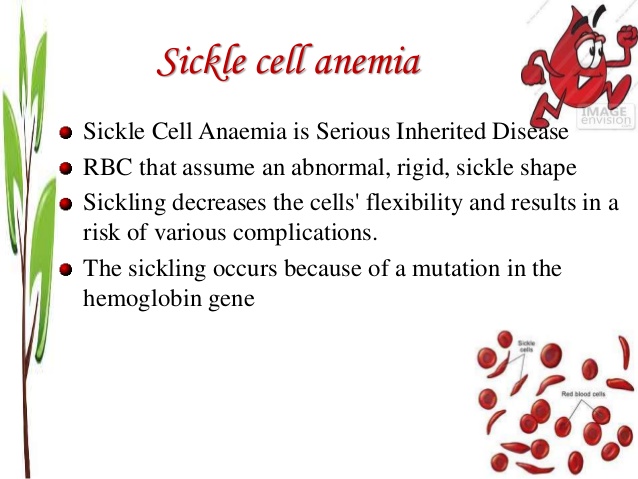 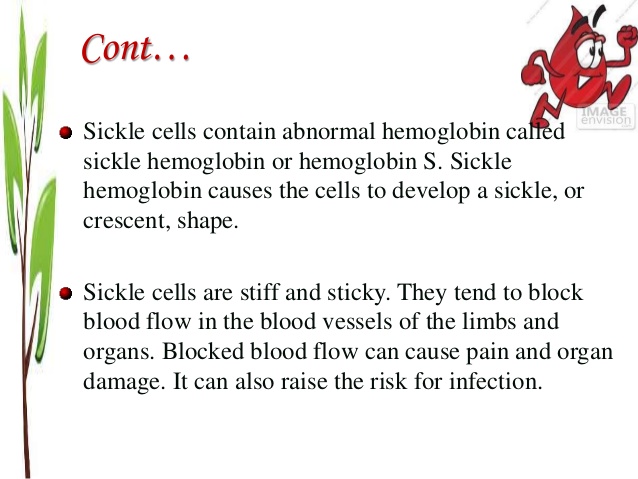 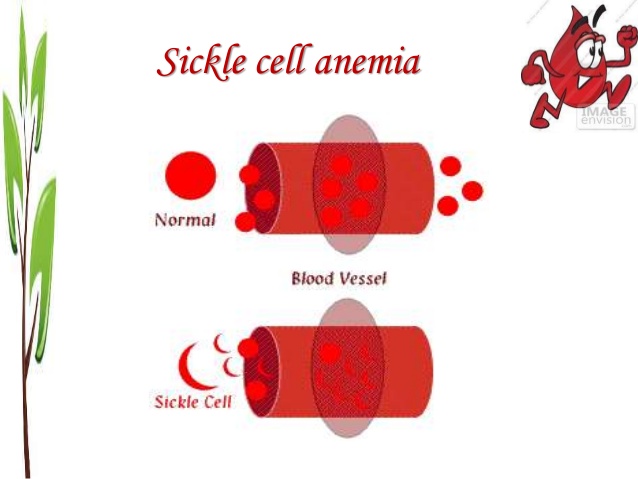 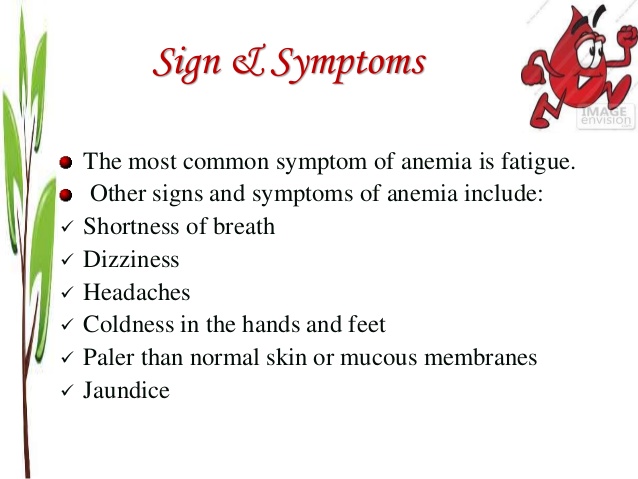 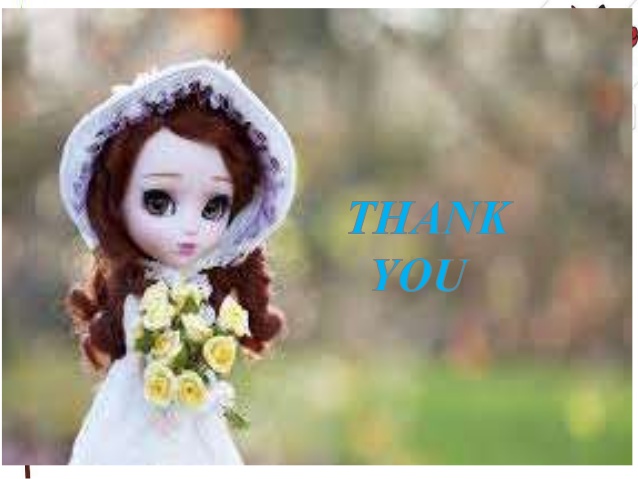